2.4 GLOBALIZACIJA
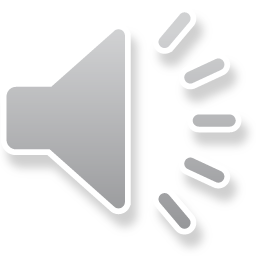 Naraščanje svetovne trgovine
Po drugi svetovni vojni je svetovna trgovina pospešila mednarodne stike in prepletenost svetovnega gospodarstva.  K temu je zelo pripomogla prosta trgovina.
PROSTA TRGOVINA:
Odpravila trgovinske ovire (carine, omejitve …),  večja konkurenca.
MULTINACIONALNA PODJETJA:
delujejo v različnih državah, iščejo najcenejše surovine in delovno silo, trgujejo po vsem svetu.

Primer:
PRAVIČNA TRGOVINA:
Zagovarja enakopravno partnerstvo in spoštovanje med proizvajalci iz nerazvitih držav in potrošniki iz razvitih držav.
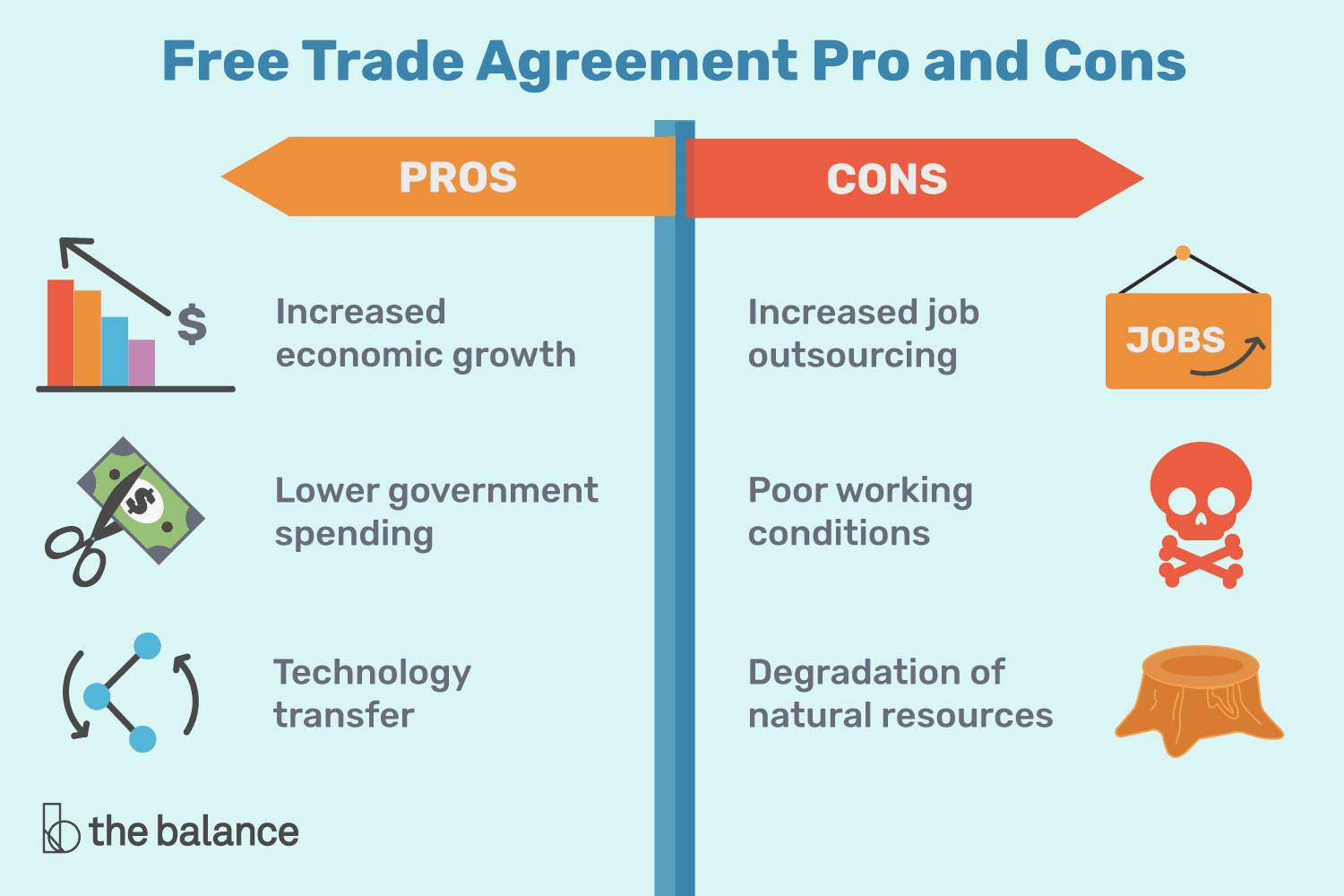 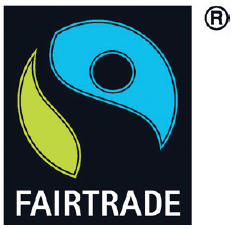 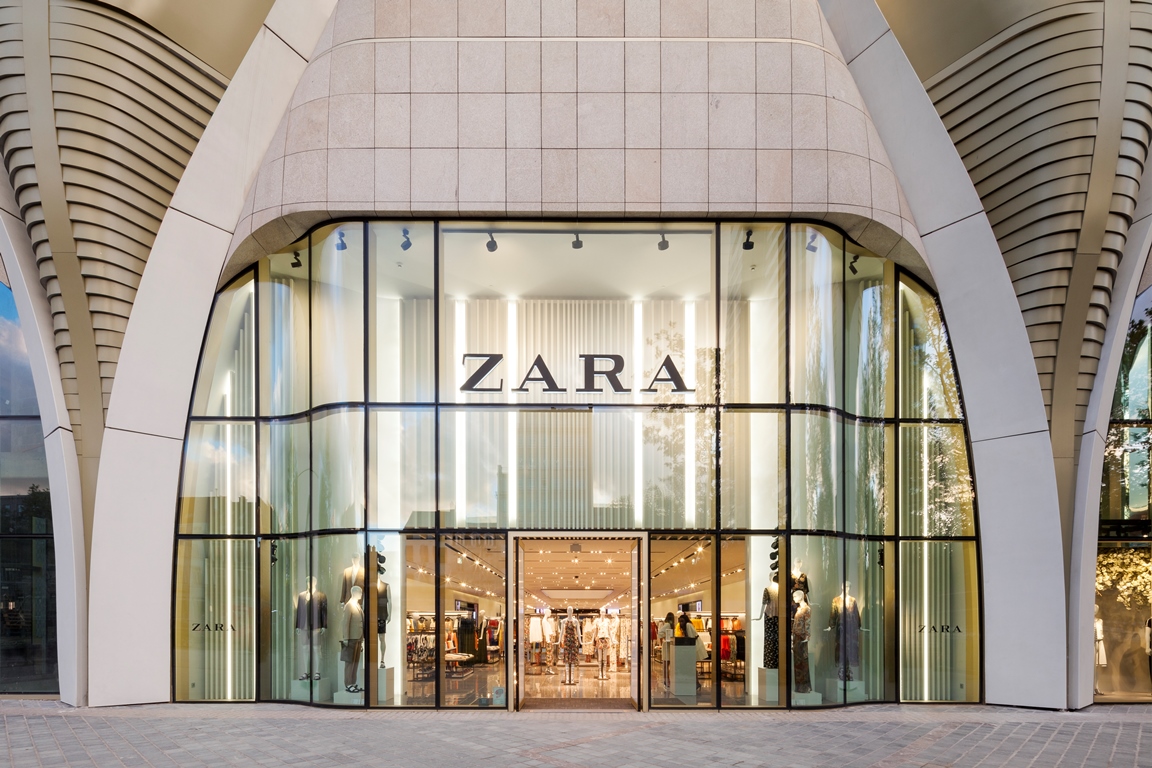 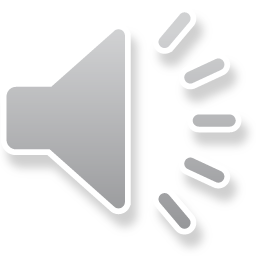 Kaj je globalizacija?
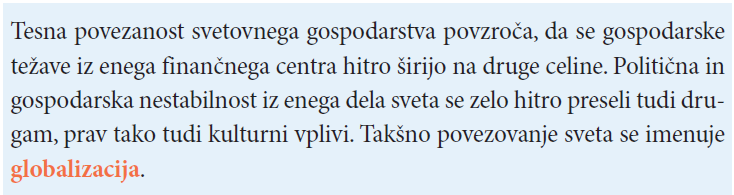 Je tudi priložnost za države v razvoju.
Arabske države vlagajo denar v različne gospodarske panoge.
BRICS so po gospodarski moči dohitele razvite države.
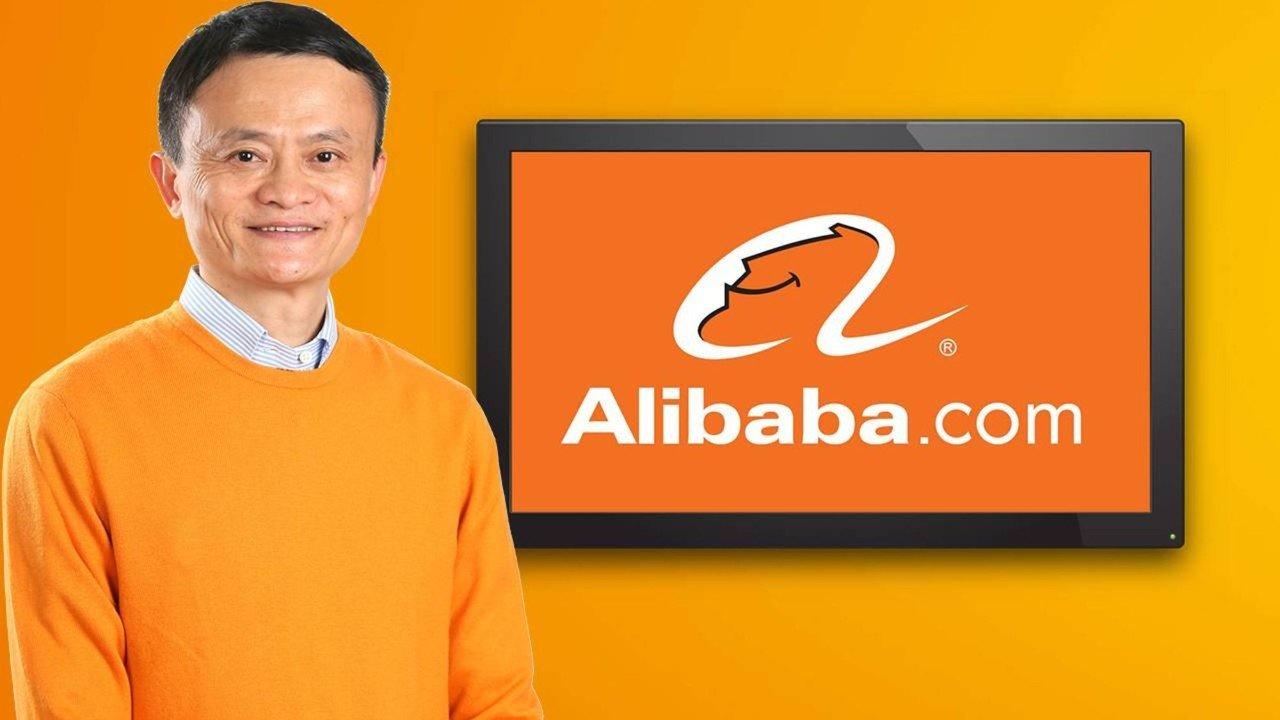 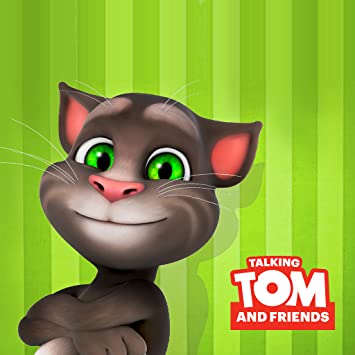 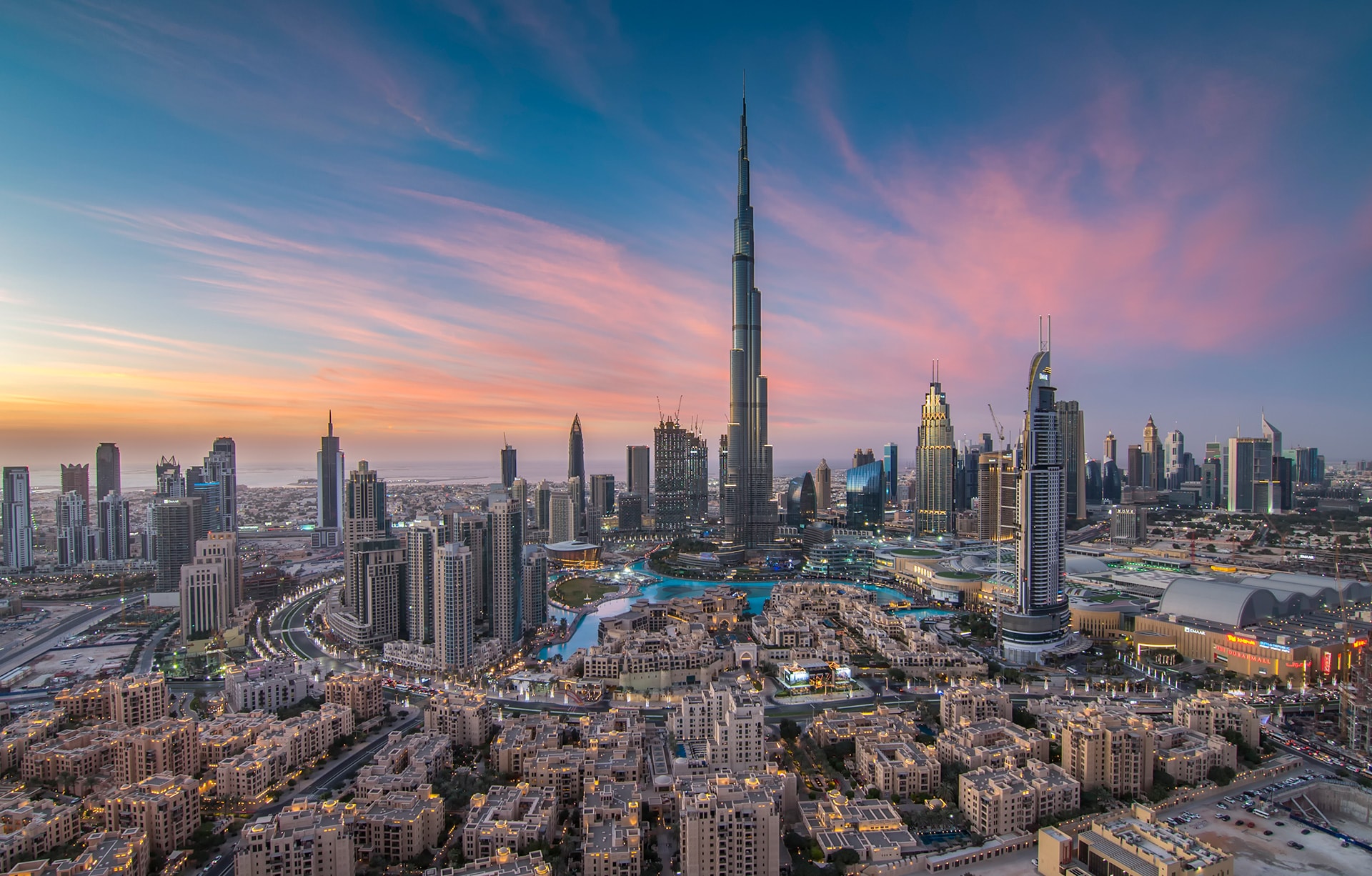 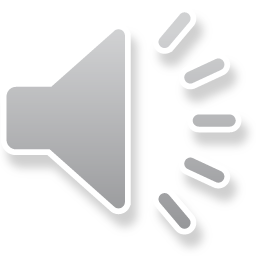 Posledice svetovnega gospodarskega razvoja
Svetovni gospodarski razvoj je izboljšal življenje ljudi po svetu, a ima številne negativne posledice:
POLITIČNE 
POSLEDICE:
velike potrebe po energiji (nafta …),	
pomanjkanje vode
Spori med narodi, gospodarski,
politični problemi.
UNIČEVANJE
OKOLJA:
Izpusti, plastika, intenzivno kmetovanje …
Segrevanje ozračja, uničevanje okolja.
“ZELENI RAZVOJ”?
RECIKLIRANJE?
TRAJNOSTNI RAZVOJ?
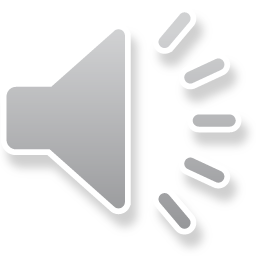 Za kaj se zavzemajo člani te organizacije?
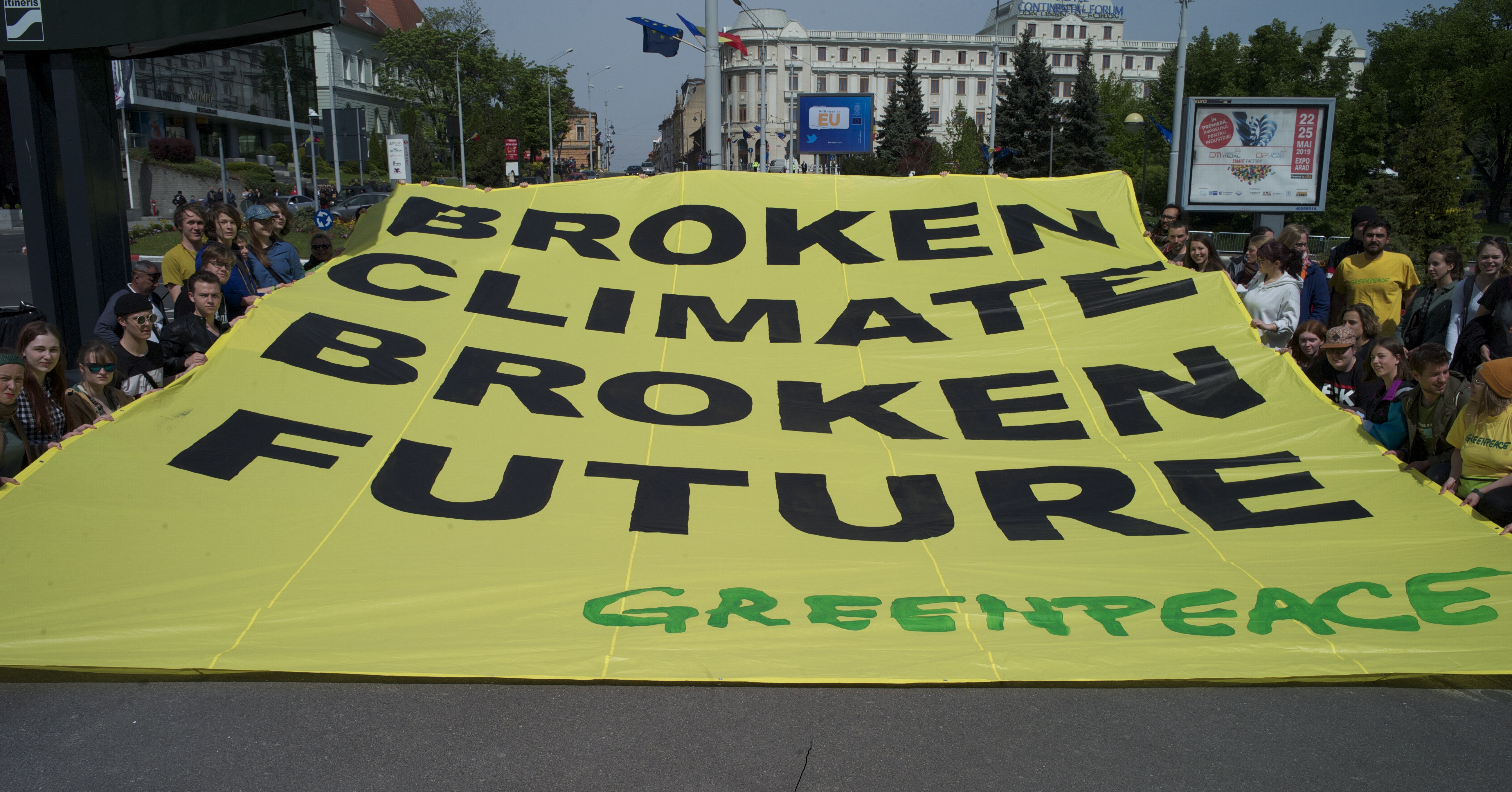 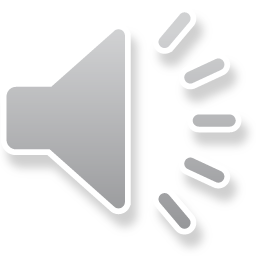 GLOBALIZACIJA
GOSPODARSKO POVEZOVANJE
Po DSV pri obnovi sveta pomagajo SVETOVNA BANKA, MEDNARODNI MONETARNI SKLAD in OECD (Organizacija za ekonomsko sodelovanje in razvoj)
 Veliko vlogo ima tudi WTO (svetovna trgovinska organizacija)
V Evropi je najuspešnejša EGS (današnja EU)

GLOBALIZACIJA
Naraščanje svetovne trgovine in pomena multinacionalk
Omogoča globalne priložnosti, vendar tudi probleme
Zaradi povezanosti sveta so tudi krize globalne
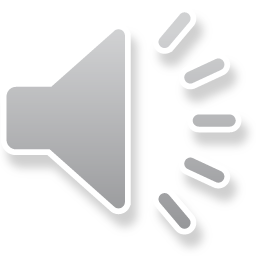